Please Put phones and devices in a pocket in your backpack.  Thank you
Essential Question: How do polynomials compare to other functions? How are polynomials like integers?
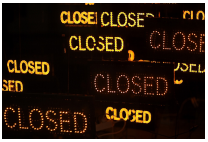 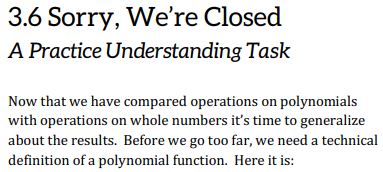 EQ: How do polynomials compare to other functions? How are polynomials like integers?
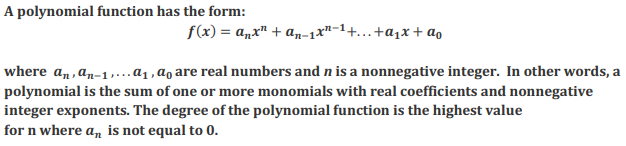 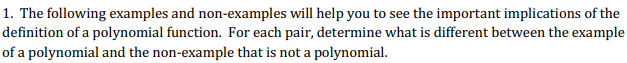 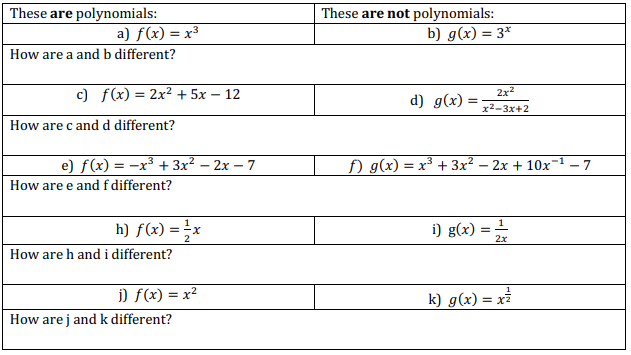 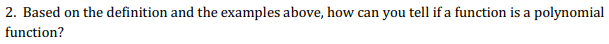 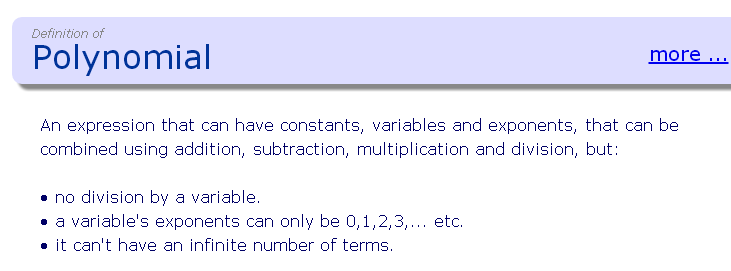 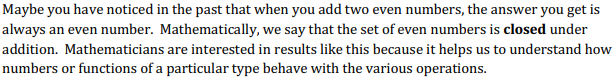 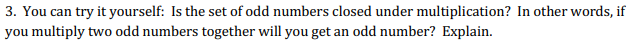 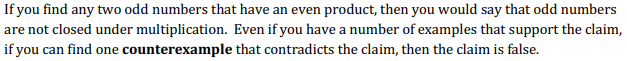 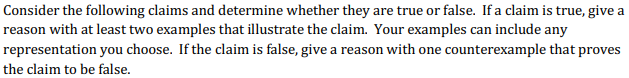 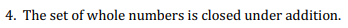 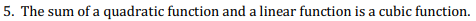 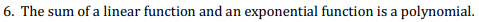 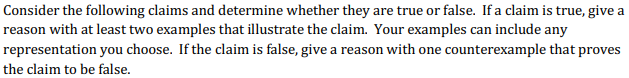 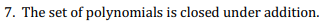 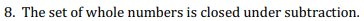 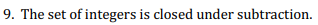 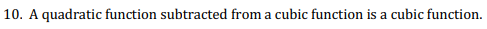 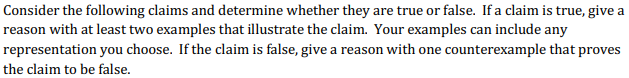 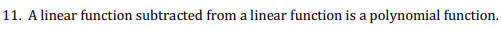 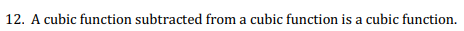 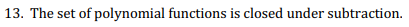 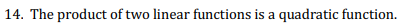 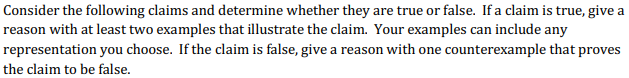 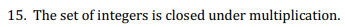 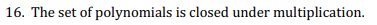 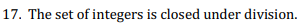 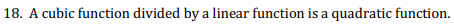 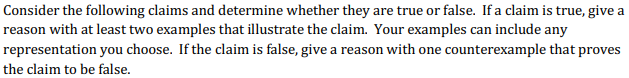 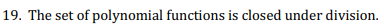 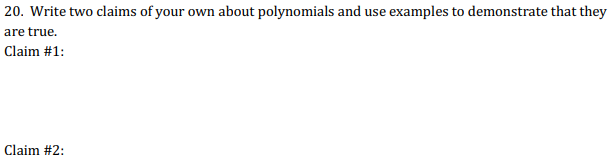 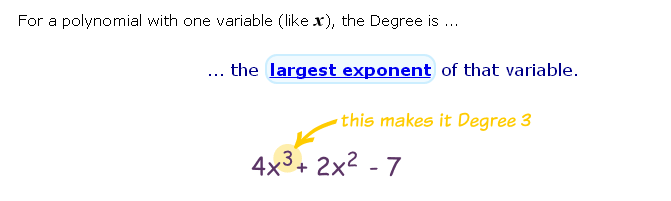 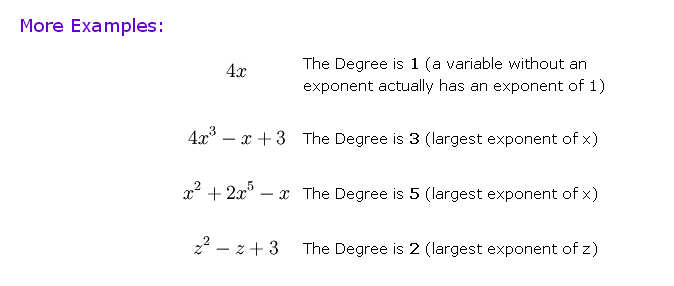 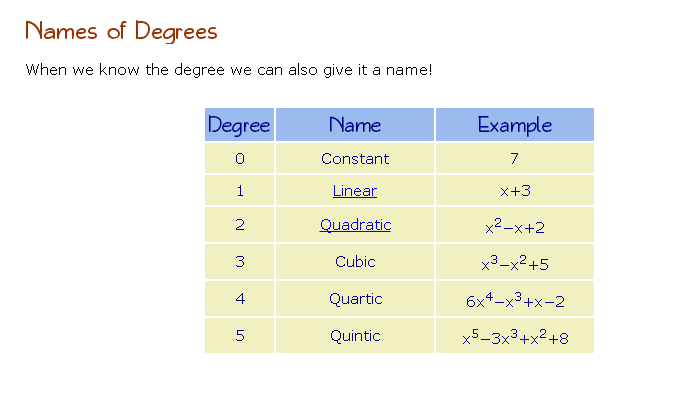 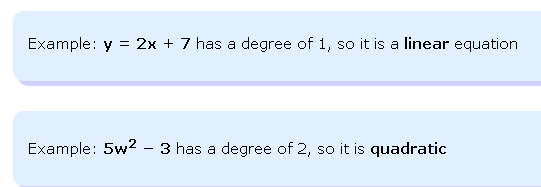 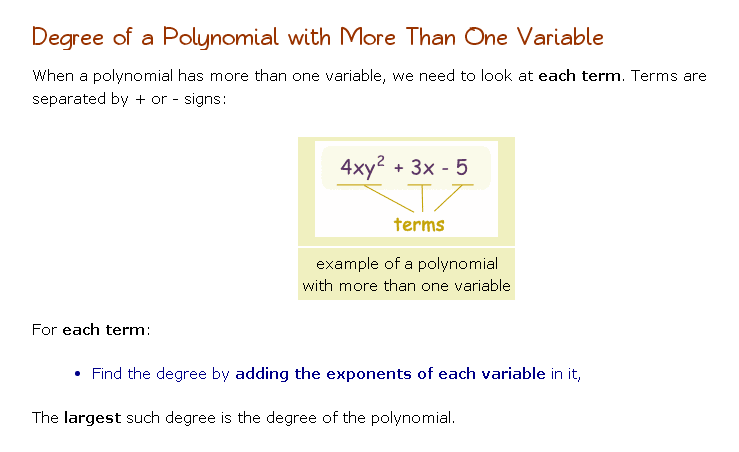 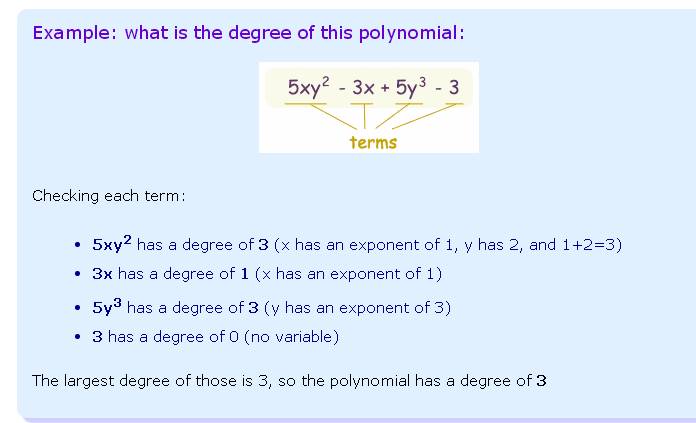 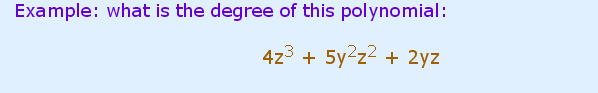 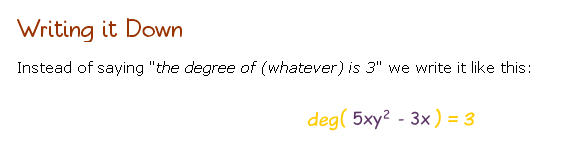 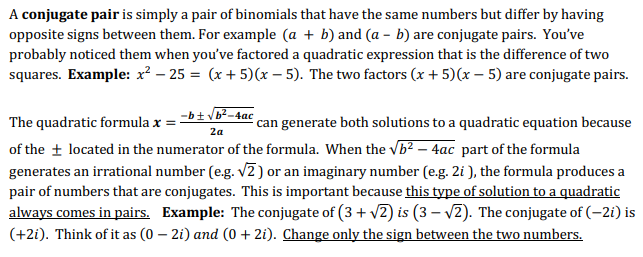 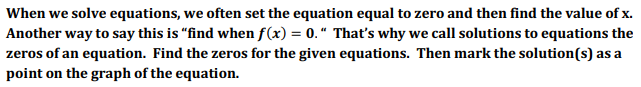 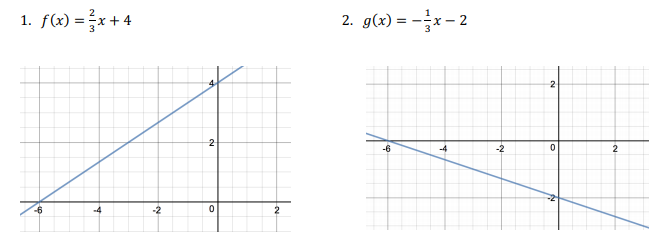 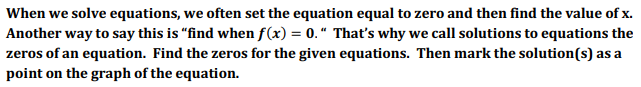 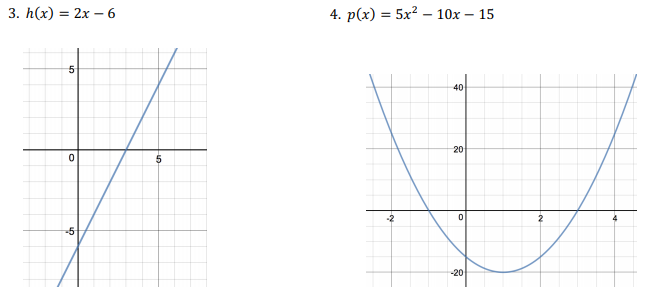 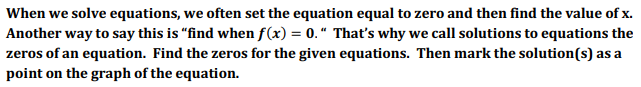 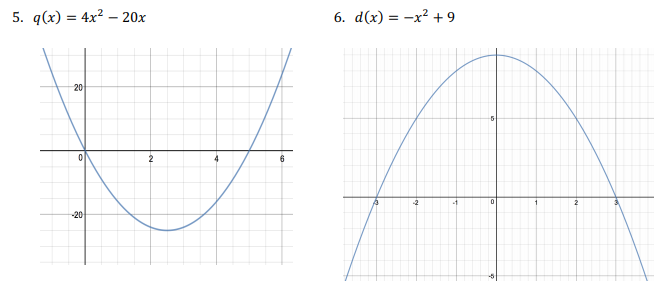 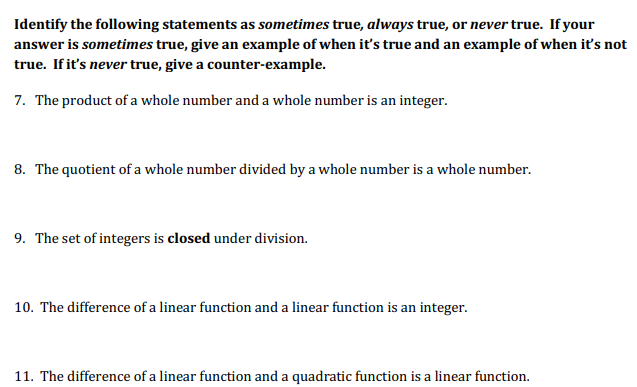 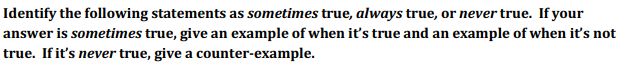 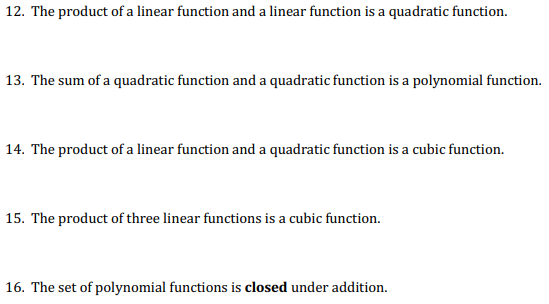 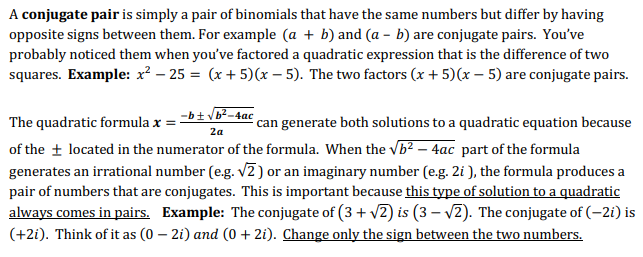 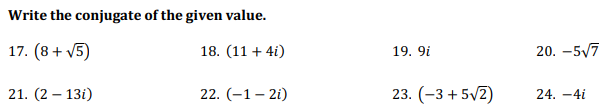